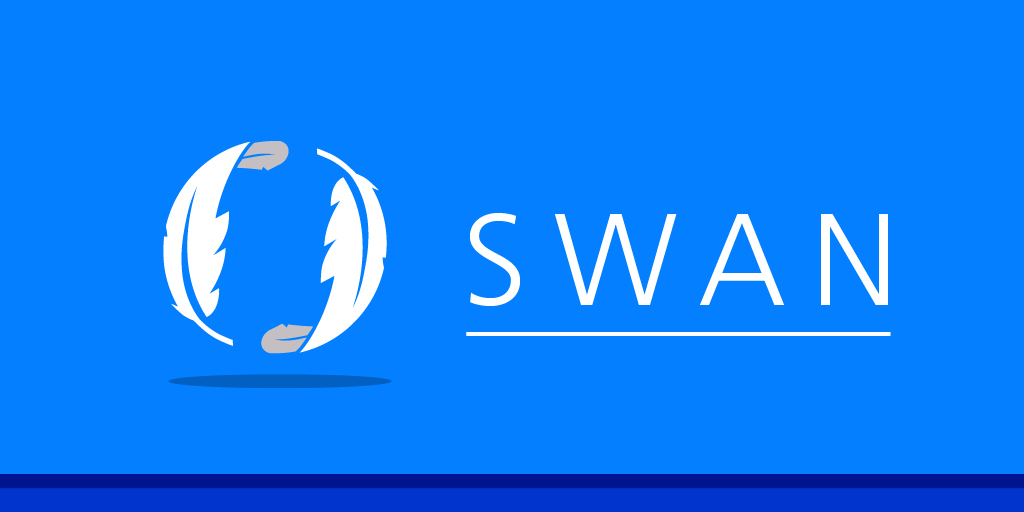 SWAN Model of Care
SWAN model of care
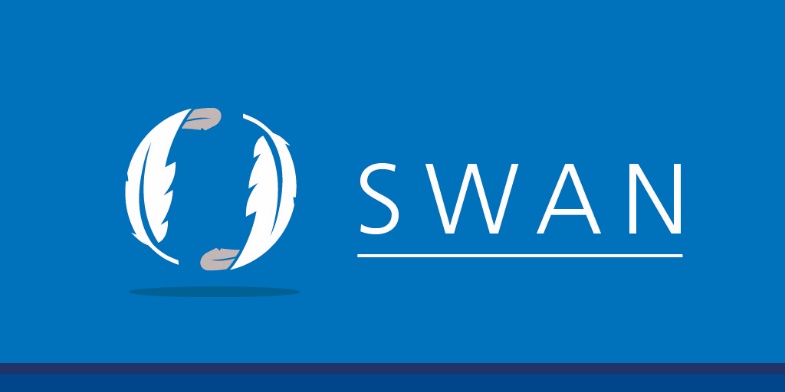 Aims
In Roman times a Swan was a symbol of a happy and good death
Making End of Life Care everyone's business
Creating a culture of openness at End of Life 
Facilitating choice
Joining up EOLC and Bereavement care
Making a difference to the patient and those that they love
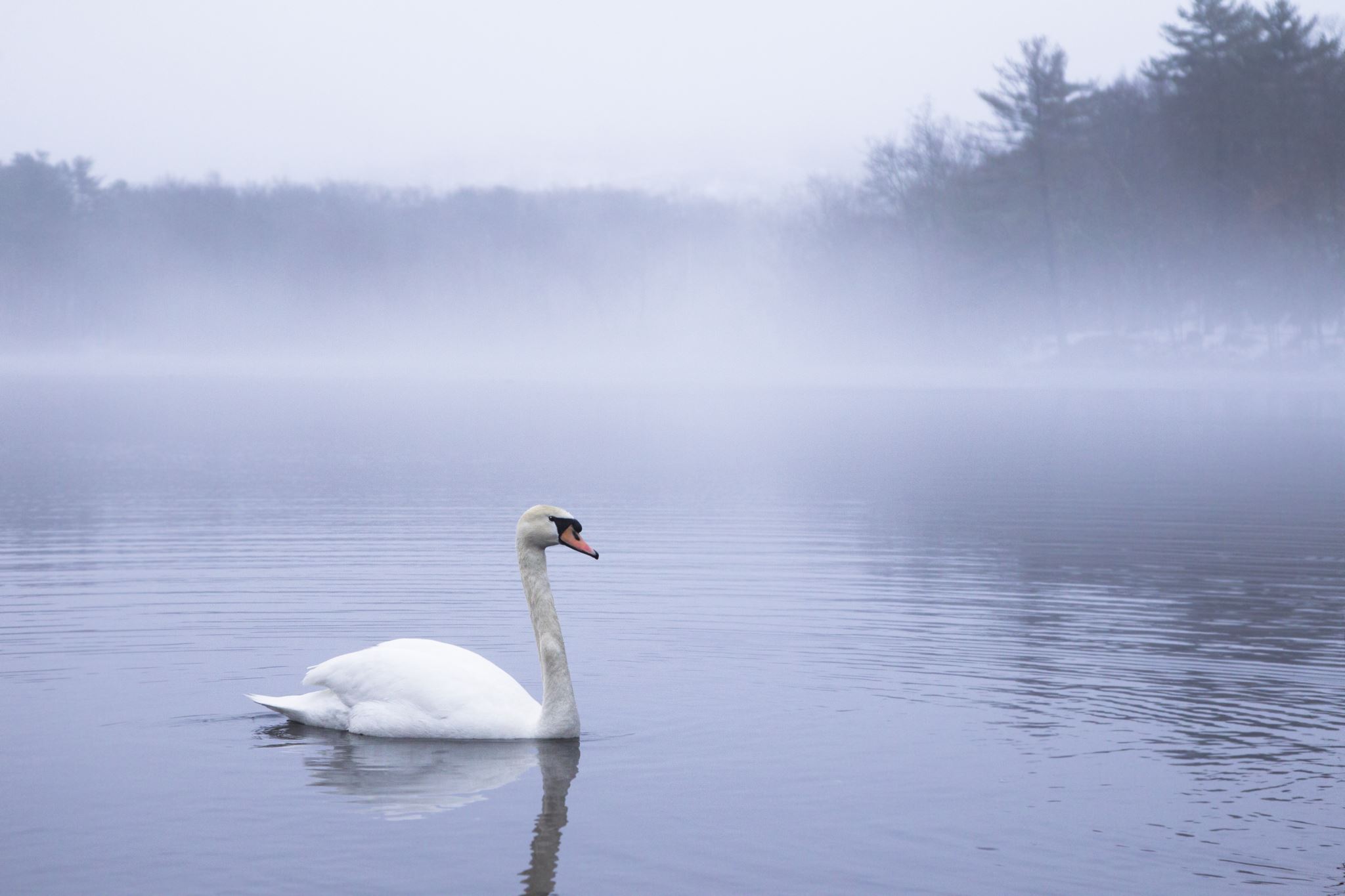 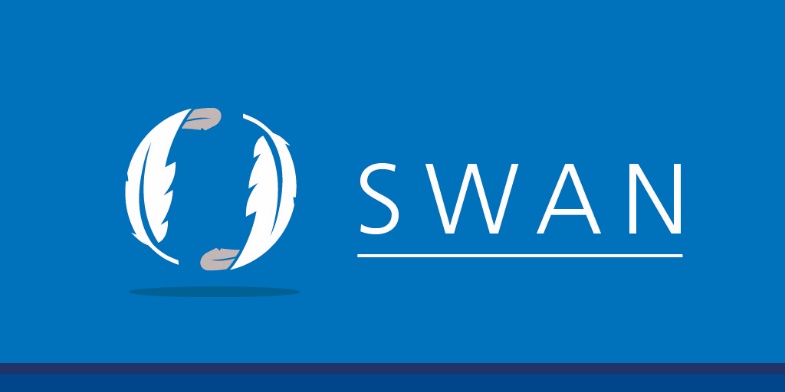 Impact on the patient
Heightened dignity and respect
Situation acknowledged and holistic individualised care 
Informed and prepared to the extent they wish to be
What matters to the patient is prioritised; choices available
Open access to those important to them
Quality and compassionate care
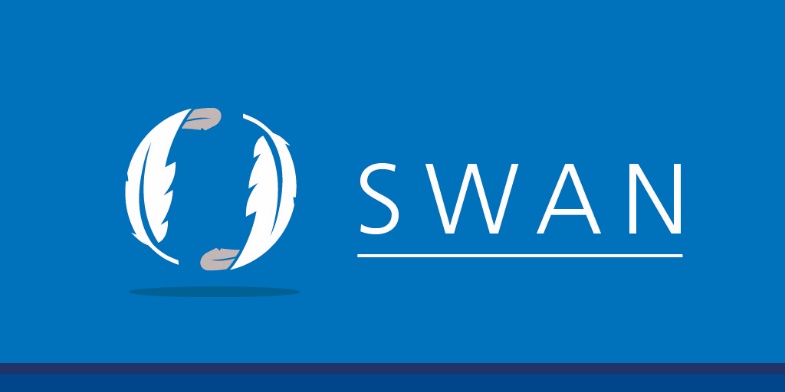 Impact on those that the patient loves
Open visiting
Well informed and prepared
Drinks and food provided
Practical support
Free car parking
Moments making memories
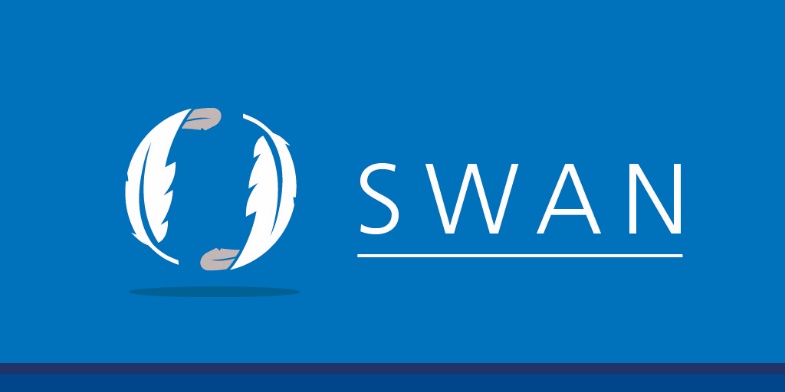 Raises awareness and changes in culture
End of Life Care is everyone's business and responsibility 
We only have One Chance to Get it Right
Gives patient and families control and the care of the family carries on after death
Compassion and empathy makes a difference
Their experience matters to us
Consistent information
Quality care and permission to act
Impact on staff
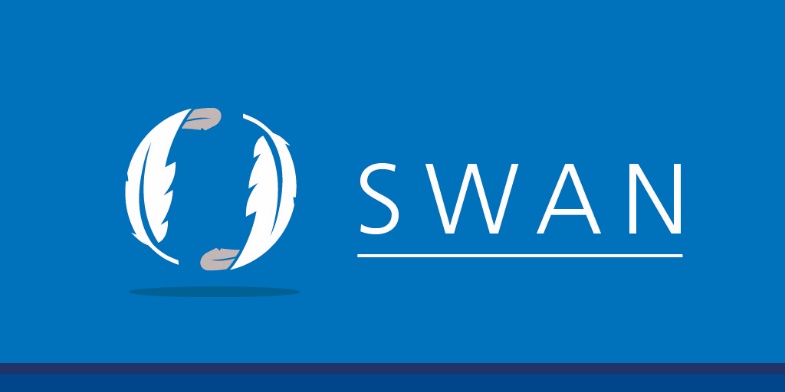 Key Messages
End of Life Care is everyone's business
We have one chance to get it right
Moments making memories
Permission to act and break the rules that don’t exist